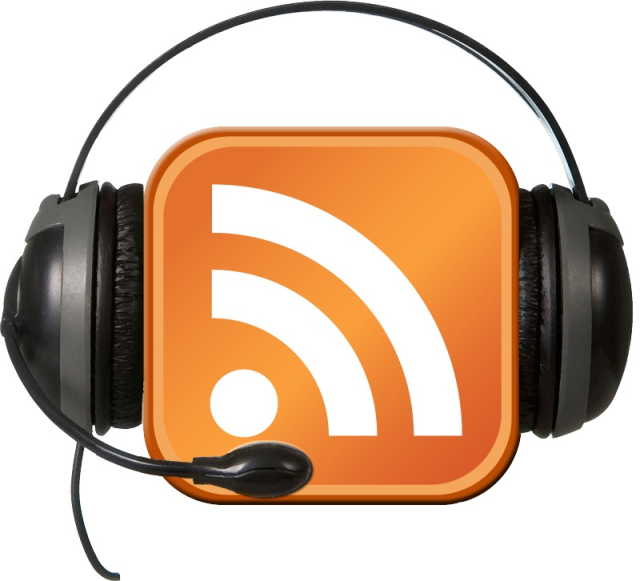 Daniel Huber, Dominic Lüönd,  Oliver Köchli
Präsentation als Podcast
Inhaltsverzeichnis
Was ist ein Podcast?
Erstellung eines Podcast
Von der Präsentation und Podcast
Einsatzgebiet eines Podcasts
Vergleich Präsentation und Podcast
Programme
Programme – Camtasia
Beispiel Podcast
Was ist ein Podcast?
Audio- oder Videodateien
Serien
Instruktionen
Präsentationen

Podcast = iPod + Brodcasting

Abonnierbar

Download (MP3-Player, iPod)
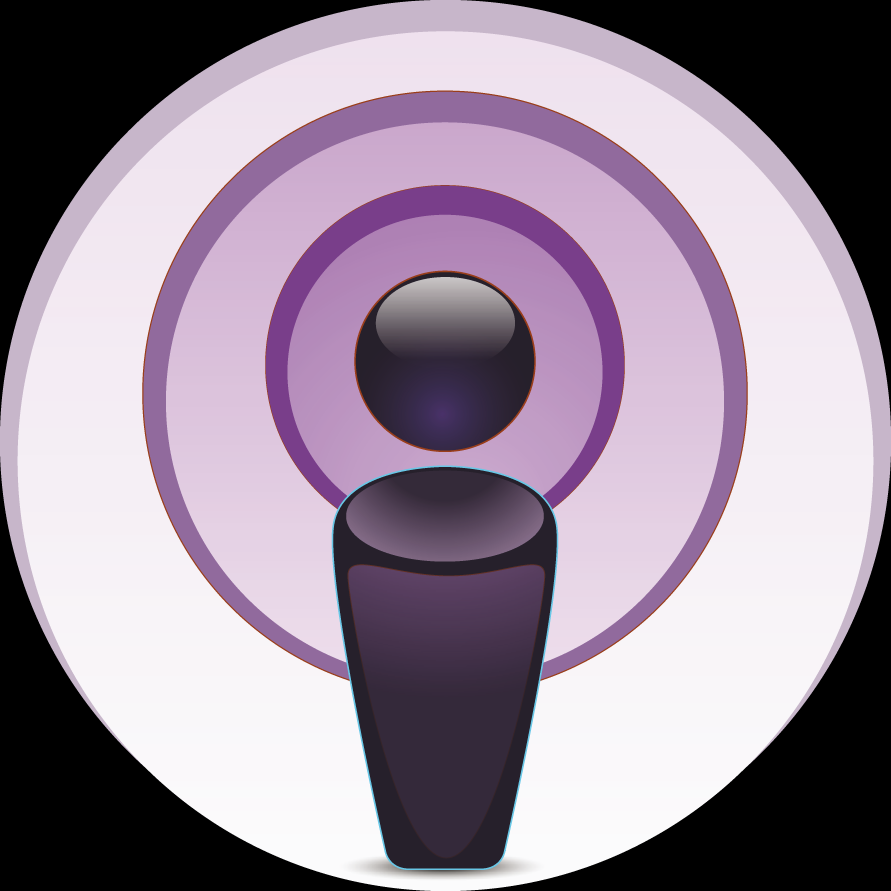 Apples Podcast Logo
Erstellung eines Podcast
Von der Präsentation zum Podcast
Präsentation erstellen (PowerPoint)

Podcast-Programm installieren (Camtasia)

Notizen machen

Präsentation an einem ruhigen Ort halten

Speichern und an gewünschten  Ort hochladen
Einsatzgebiet eines Podcast
In eLearning Übungen

Internet

Fremdsprachenunterricht 

Schule 

Öffentlichen Einrichtungen
Vergleich Präsentation und Podcast
Präsentation
Podcast
Persönlich

Man kann Fragen stellen
Viele Leute können ihn sehen

Jederzeit abrufbar

Wiederholt ansehen
Programme
Camtasia (ca. 300 CHF)

MAGIX Podcast Maker (ca. 50 CHF)

RecordForAll (kostenlos)

Podcast Studio (ca. 100 CHF)

CastBlaster  (ca. 50 CHF)
[Speaker Notes: Es gibt noch viele mehr]
Programme - Camtasia
ca. 300 CHF

Screenrecorder Programm

Funktionen:
vertonen
untertiteln 
Notizen
Bilder
Sprechblasen
Add-In PowerPoint

In vielen Formaten speicherbar
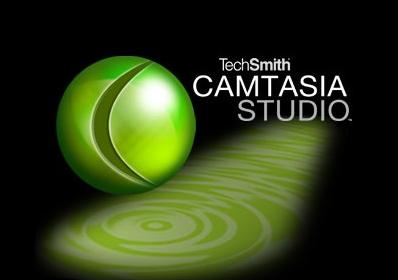 [Speaker Notes: Mit den Screen Recording und Editierfunktionen von Camtasia Studio erstellen Sie aussagekräftige Präsentationen und Videos Ihrer Softwareprogramme! Das Programm ist somit ideal für das erstellen von Software-Lern-Videos, Schulungsvideos, Software-Präsentationen und vieles mehr...
Camtasia Studio ist ein Screenrecorder Programm, das jede Aktion auf dem Windows-Bildschirm als Video filmt. Sie können das Video anschliessend vertonen, untertiteln, Notizen und Bilder einfügen, Sprechblasen zufügen und vieles mehr.
Nach Fertigstellung Ihres Videos exportieren Sie dieses bequem und einfach zum Beispiel als Flash-Movie für Ihre Internetseite oder als AVI auf eine CD-ROM (viele weitere Formate werden zusätzlich unterstützt).]
Beispiel Podcast
Vielen Dank für Ihre Aufmerksamkeit 

Viel Spass beim erstellen von eigenen Podcasts!